2025
My New Year Resolution
Career
Finances
Fitness
Hobbies to try
Places to Visit
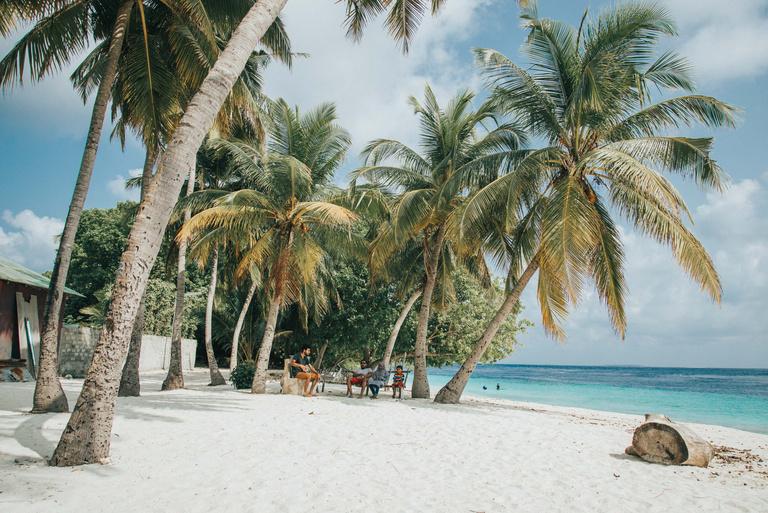 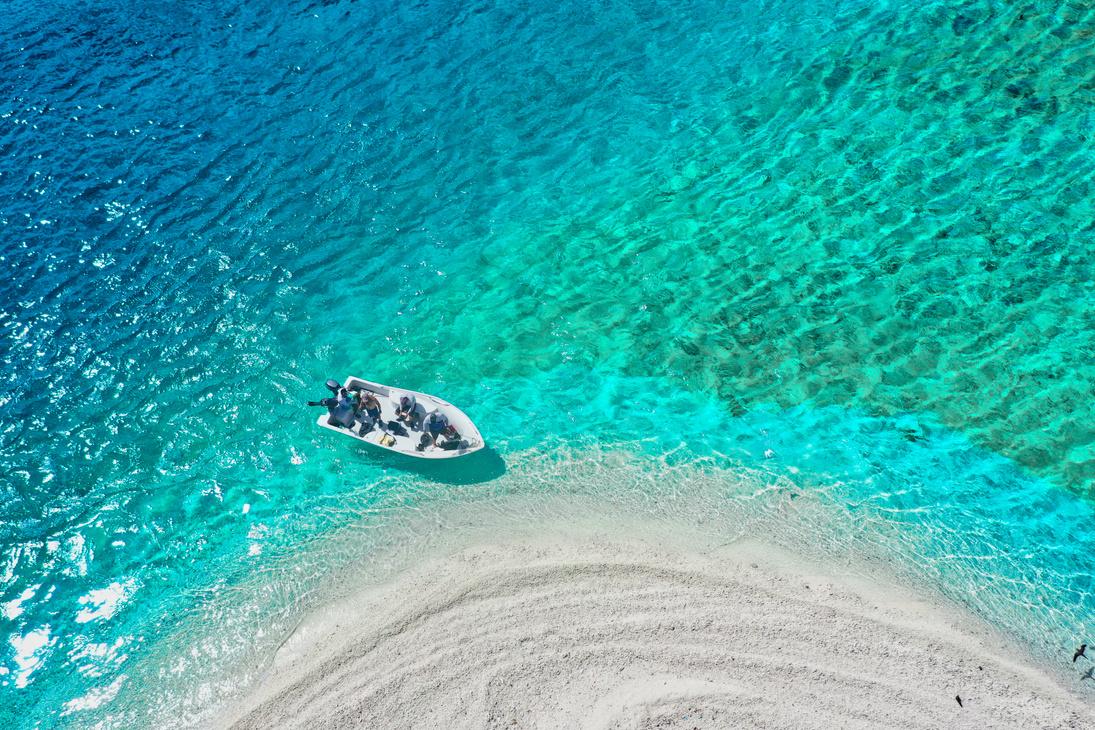 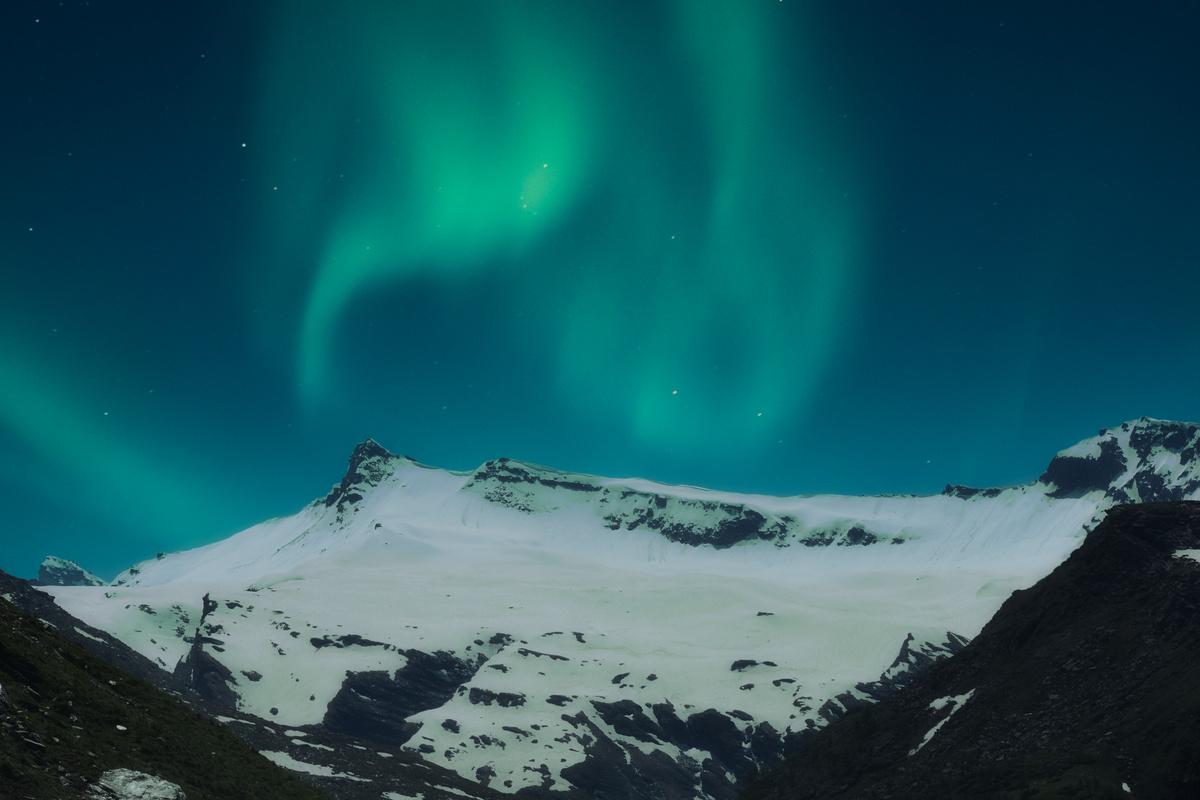 Place 01
Place 02
Place 03
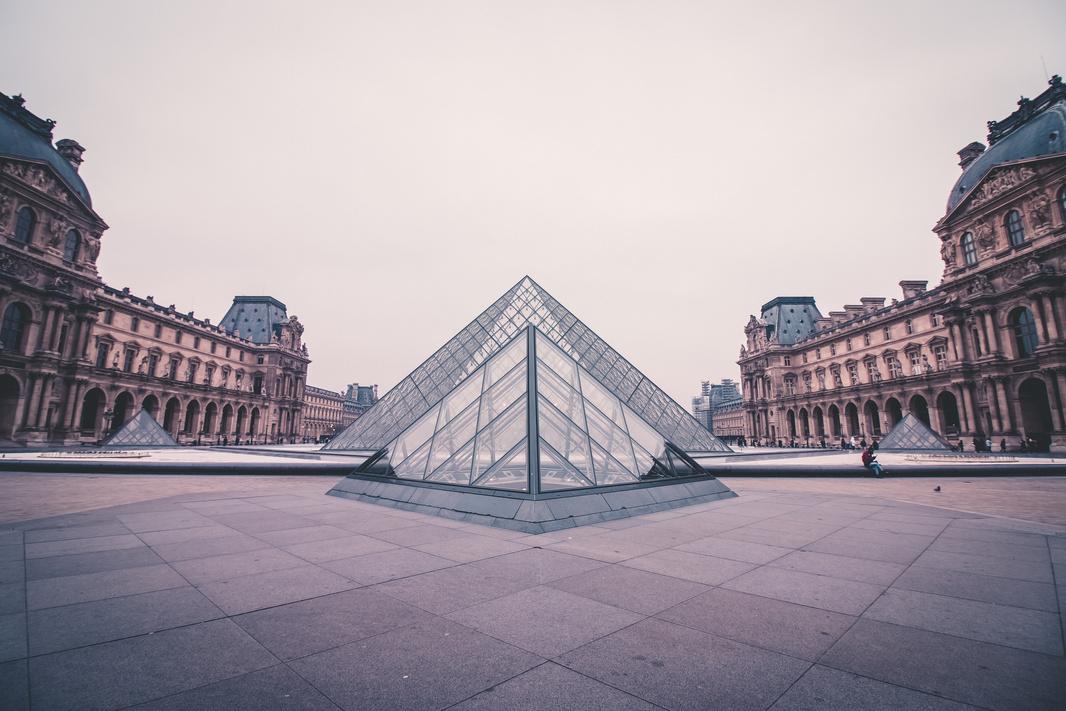 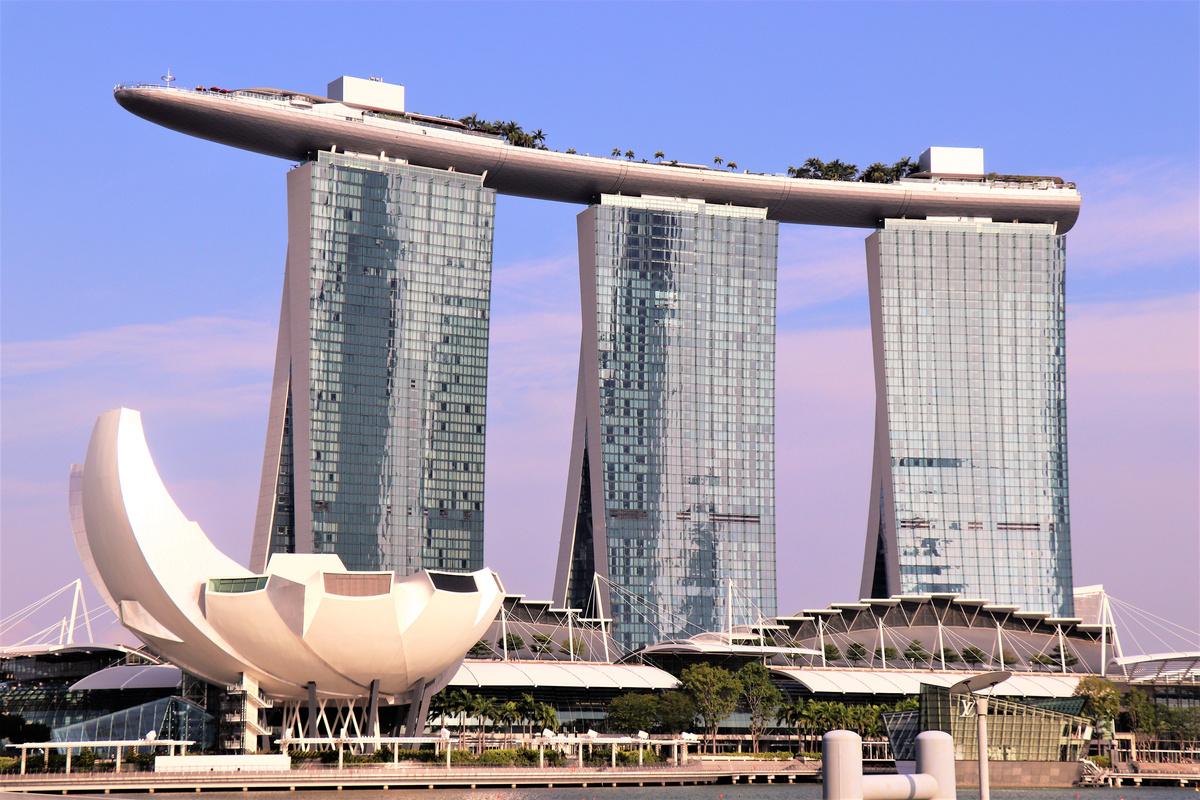 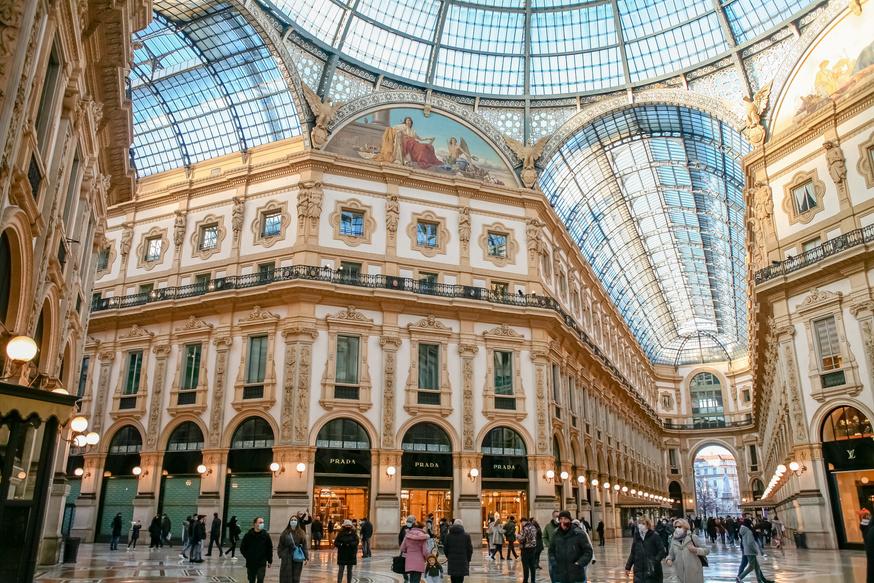 “
Quote of the month
Place 04
Place 05
Place 06
Notes
2025
My New Year Resolution
"Every new year is a blank canvas, waiting for you to paint your dreams and aspirations. Embrace the possibilities and let your journey unfold."
My Top Goals This Year
01
02
03
Career
Finances
Fitness
Places to Visit
Notes
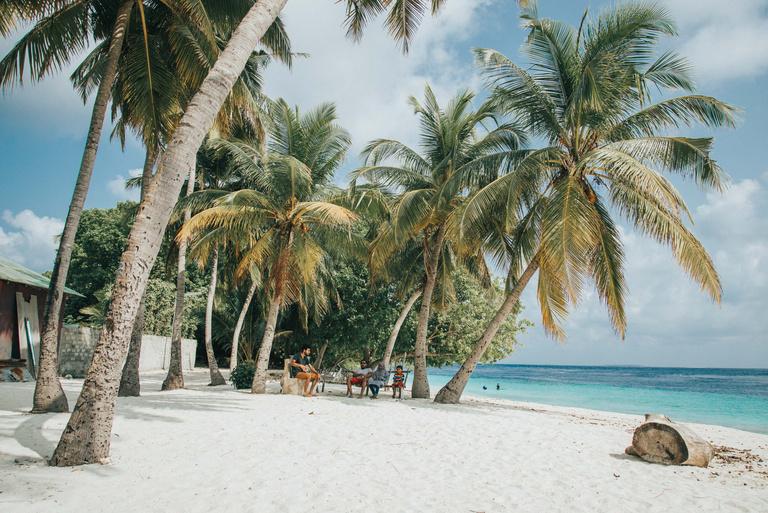 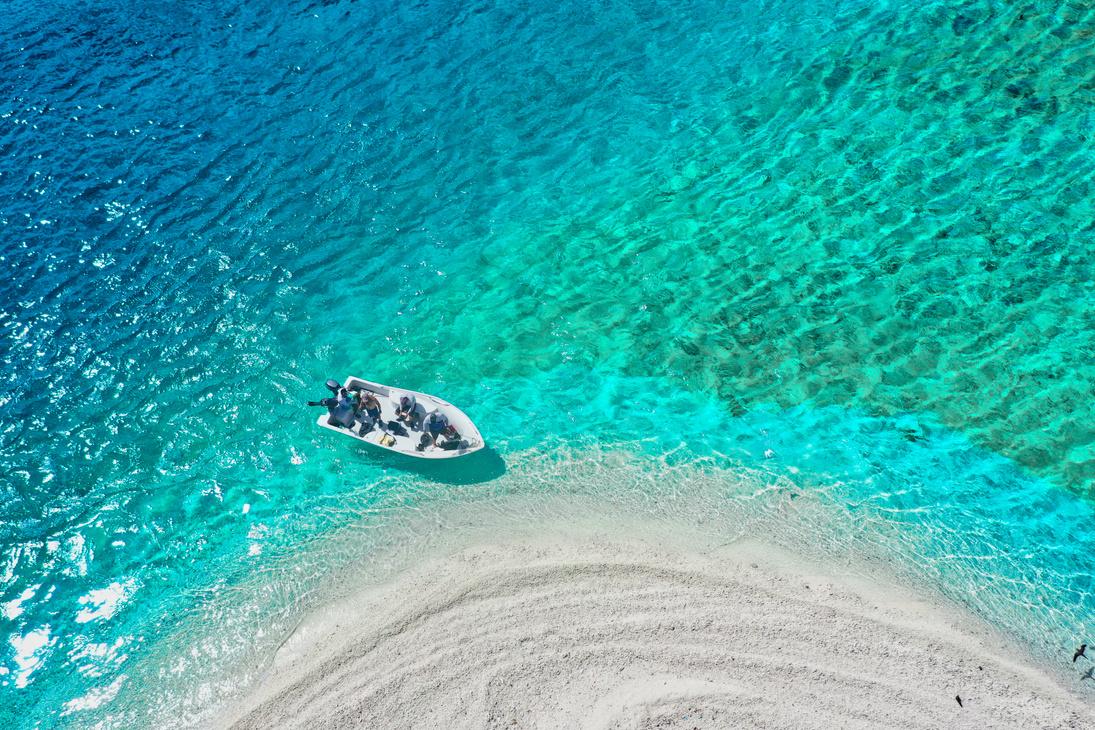 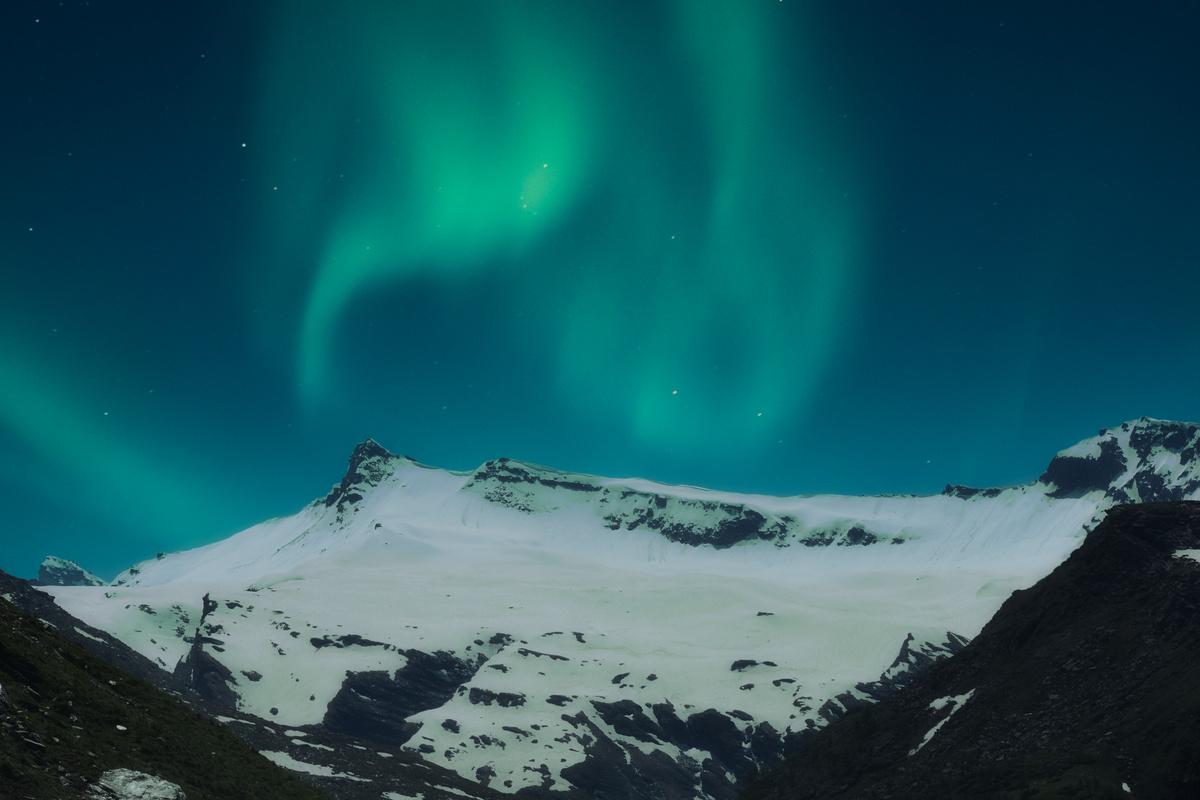 Place 01
Place 02
Place 03
2025
My New Year Resolution
Fitness goals
Mental Health goals
Relationship goals
Family goals
Notes
Places to Visit
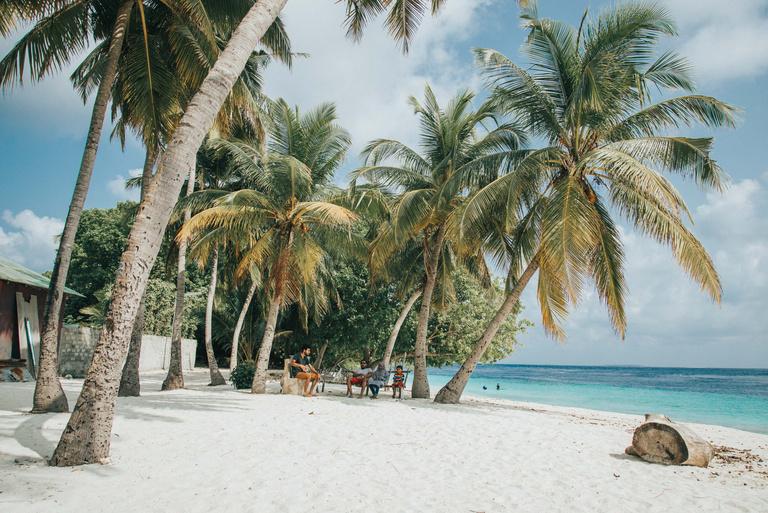 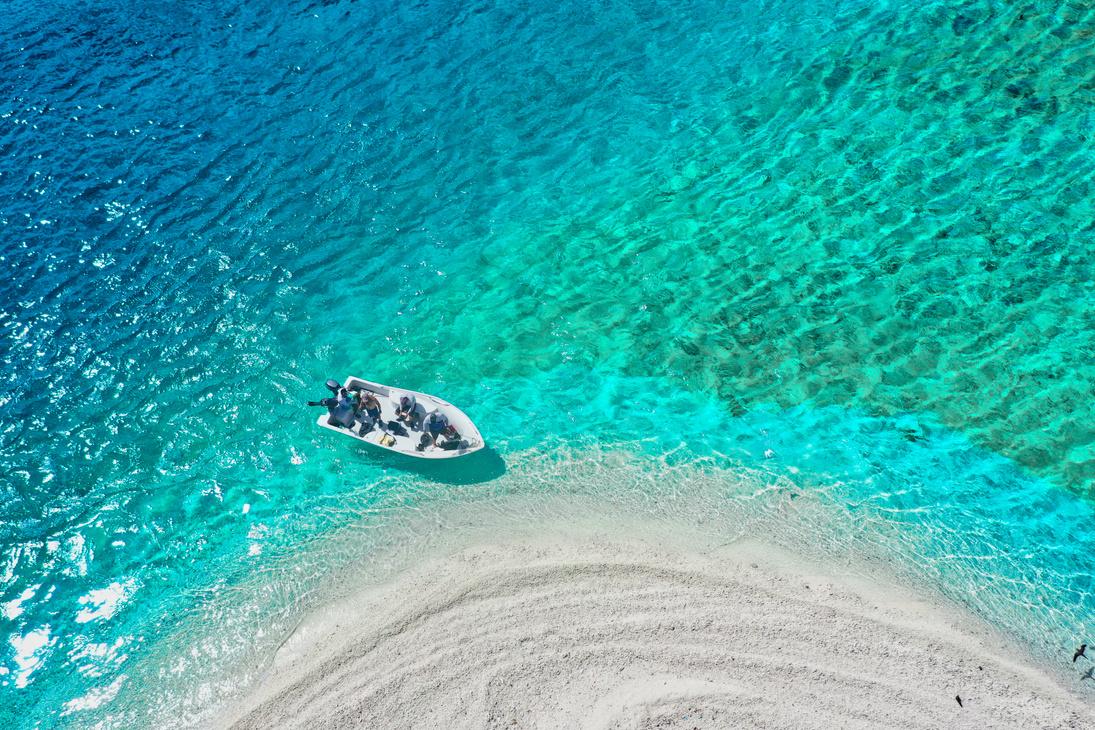 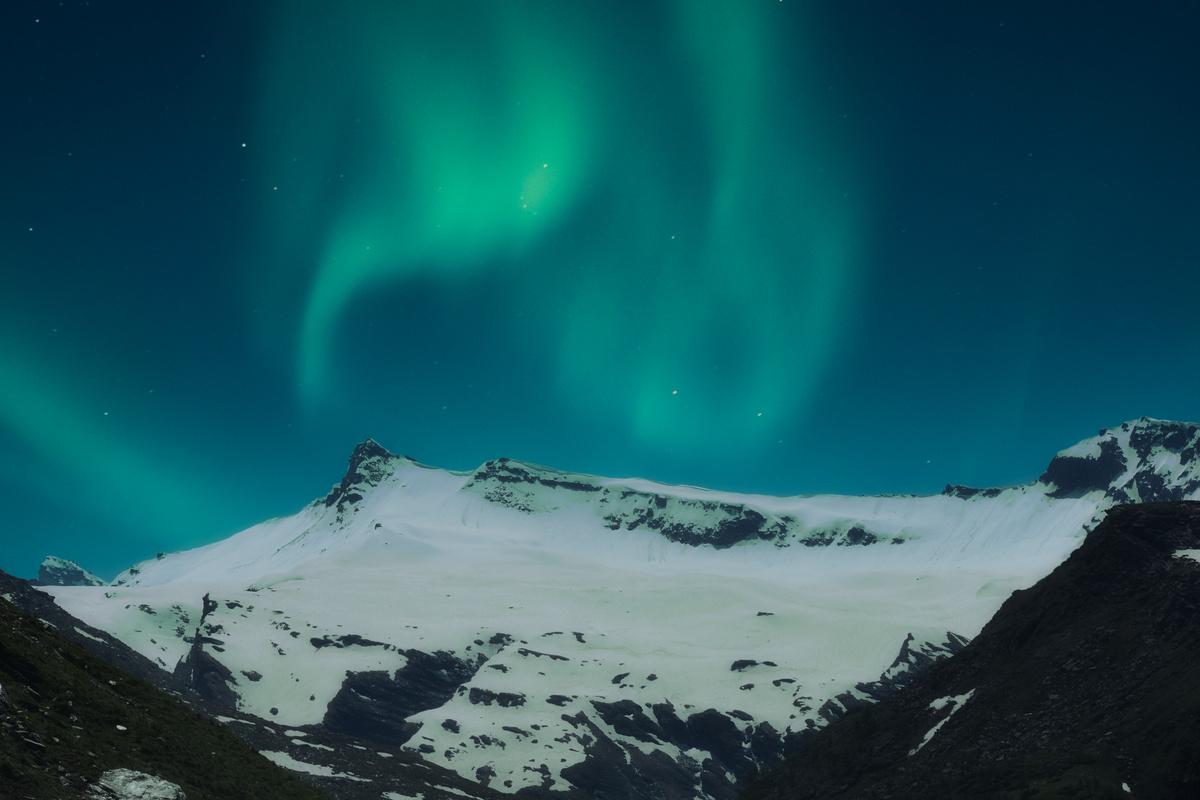 Place 01
Place 02
Place 03
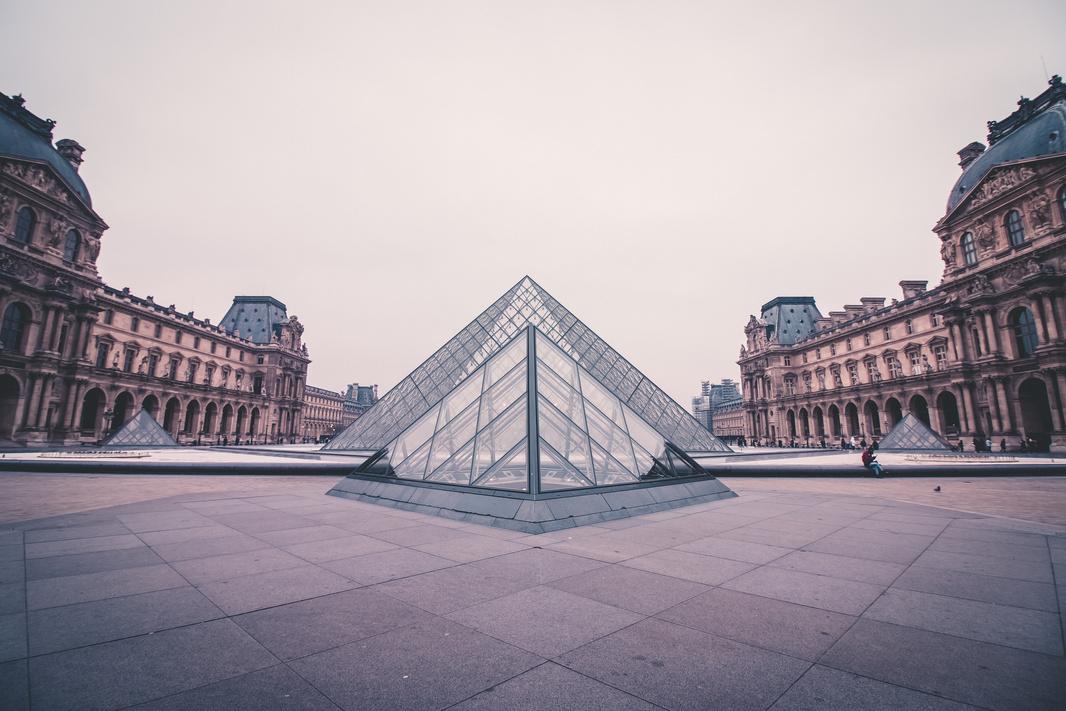 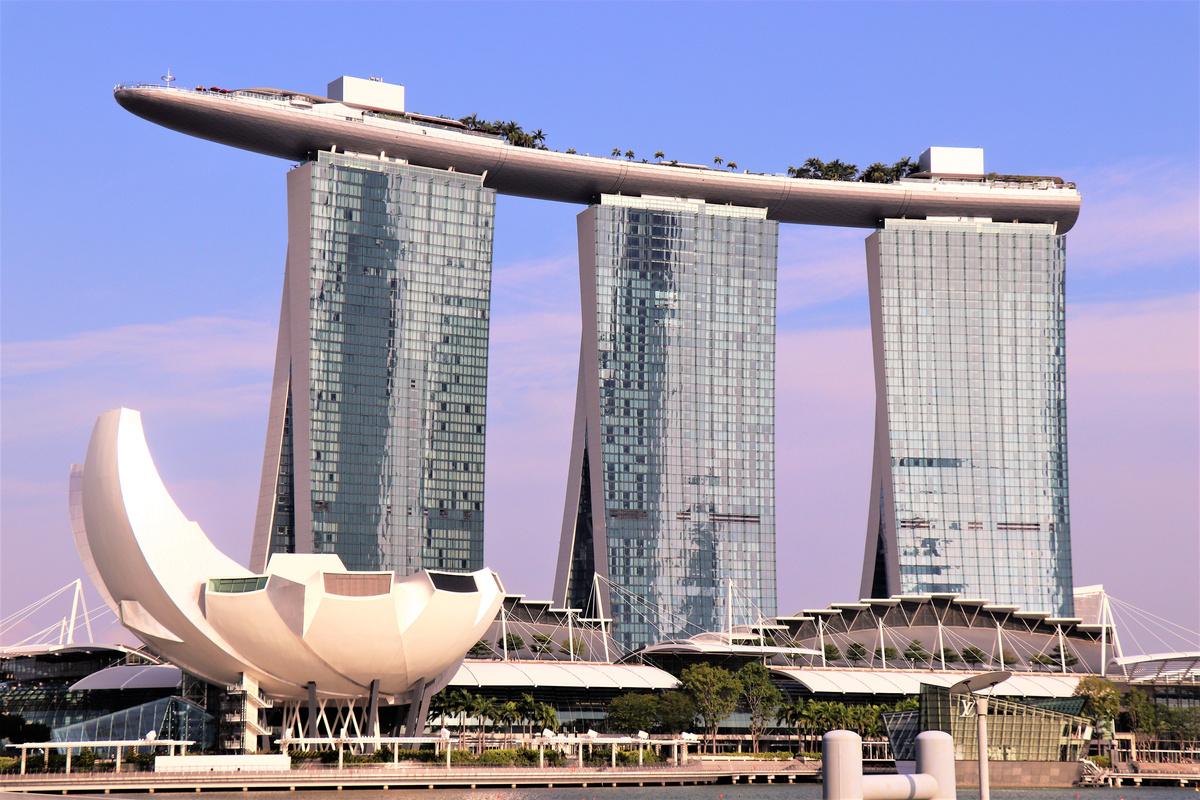 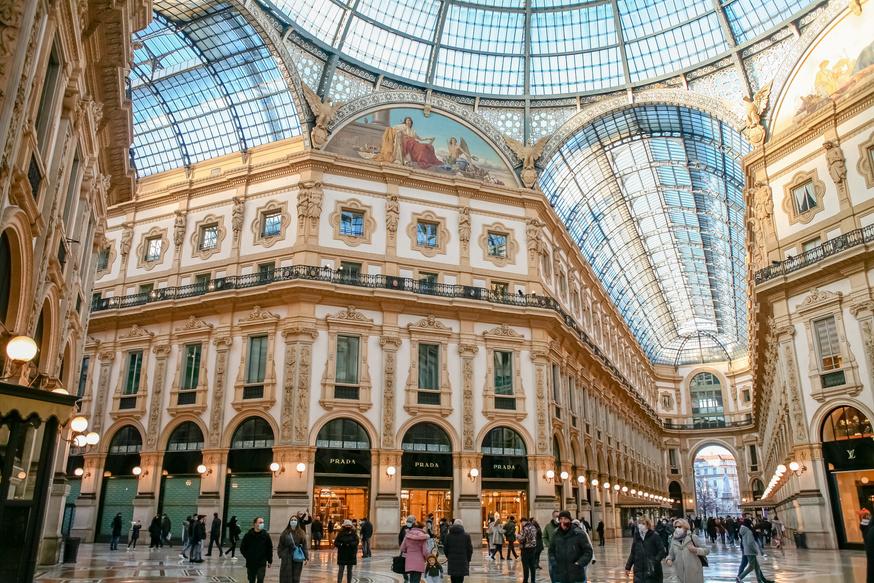 Place 04
Place 05
Place 06
#FFF1E3
#A16F52
#DEC0AF
#000000
#FFFFFF
RESOURCE PAGE
Use these design resources in your Canva Presentation.
Colors
Fonts
This presentation template
uses the following free fonts:
TITLES:
CINZEL/PINYON SCRIPT

HEADERS:
CINZEL/PINYON SCRIPT

BODY COPY:
CINZEL/PINYON SCRIPT
You can find these fonts online too.
Design Elements
DON'T FORGET TO DELETE THIS PAGE BEFORE PRESENTING.
CREDITS
This presentation template is free for everyone to use thanks to the following:
for the presentation template
Pexels, Pixabay
for the photos
Happy designing!